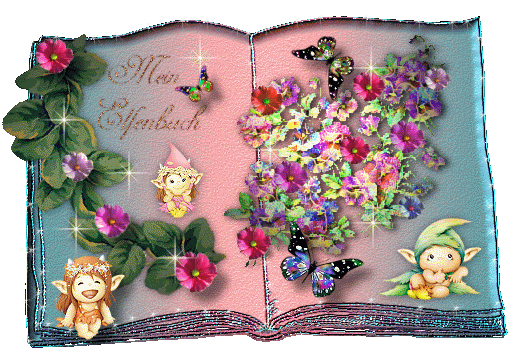 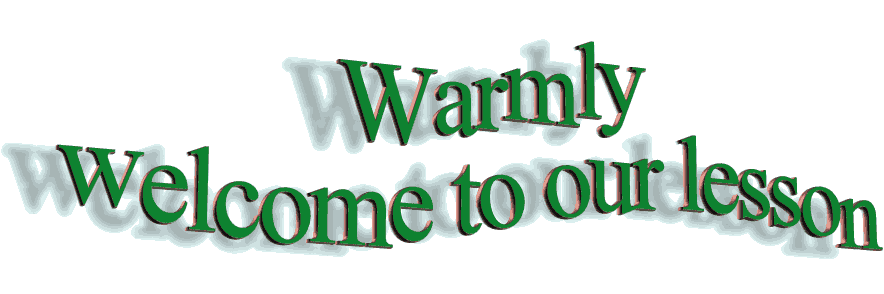 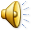 Unit 5
The world of work
SPEAKING
LESSON IV
Giving opinions about different jobs
WARM-UP
What is this job?
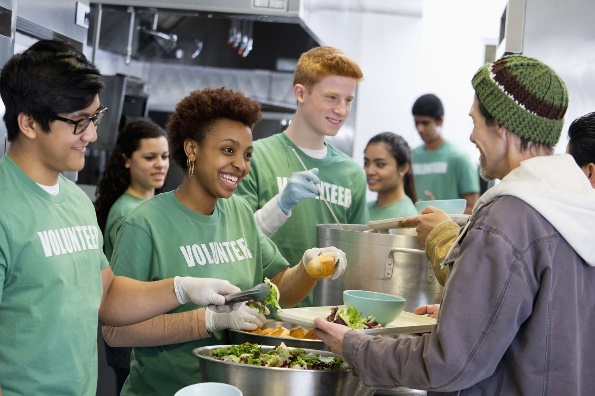 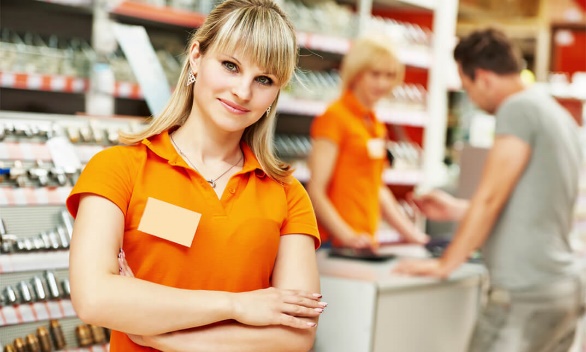 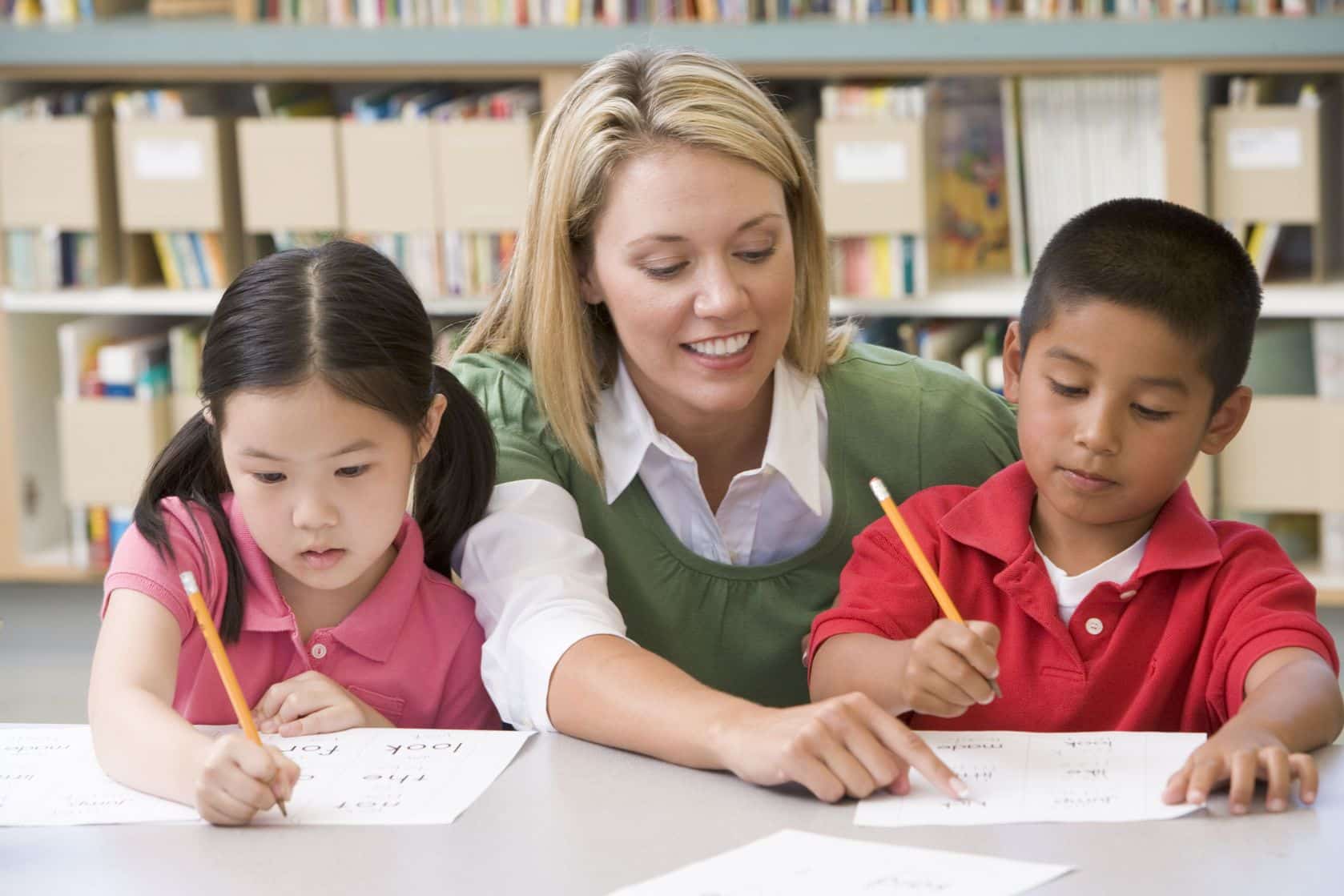 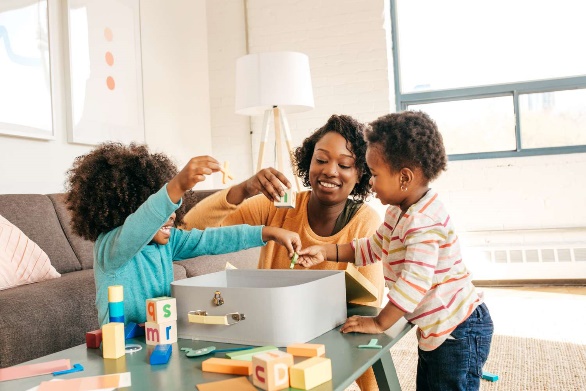 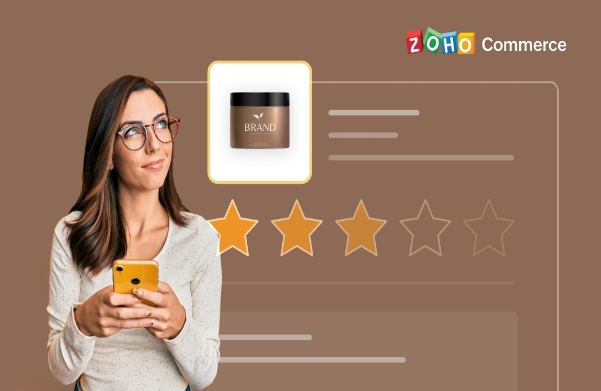 Fast
Slow
Medium
WARM-UP
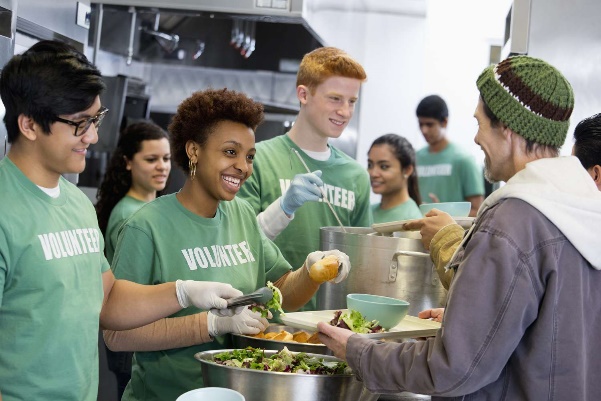 What is this job?
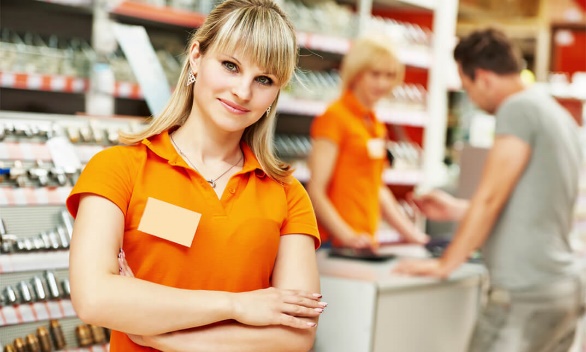 shop assistant
volunteer
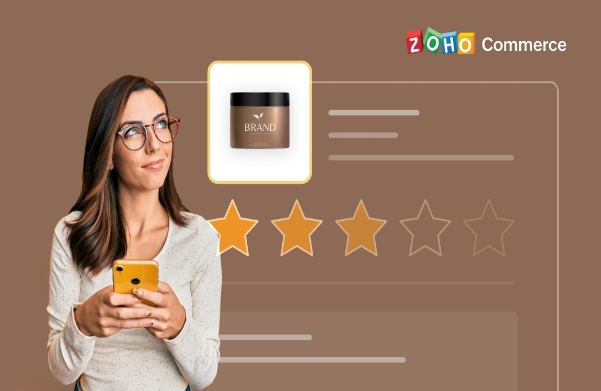 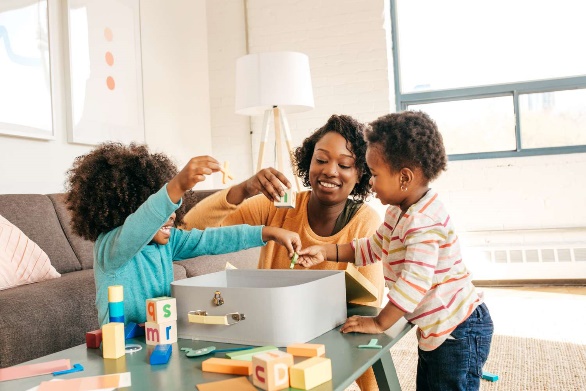 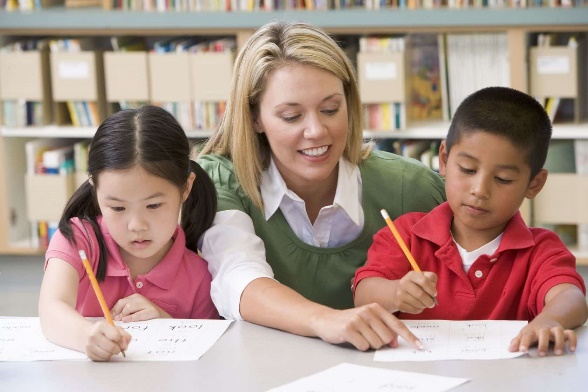 product reviewer
teaching assistant
babysitter
CONTROLLED PRACTICE
Read the descriptions of the following jobs. What do you think about each job? Write the adjectives that describe the nature of the job in the table. Use the words in the box to help you.
1
boring 		challenging 	demanding 	exciting 		important
lonely 		repetitive	rewarding 	stressful 	tiring
CONTROLLED PRACTICE
1
Read the descriptions of the following jobs. What do you think about each job? Write the adjectives that describe the nature of the job in the table. Use the words in the box to help you.
boring 		challenging 	demanding 	exciting 		important
lonely 		repetitive	rewarding    	stressful 	tiring
I think working as a(n) teaching assistant is a(n) rewarding job.
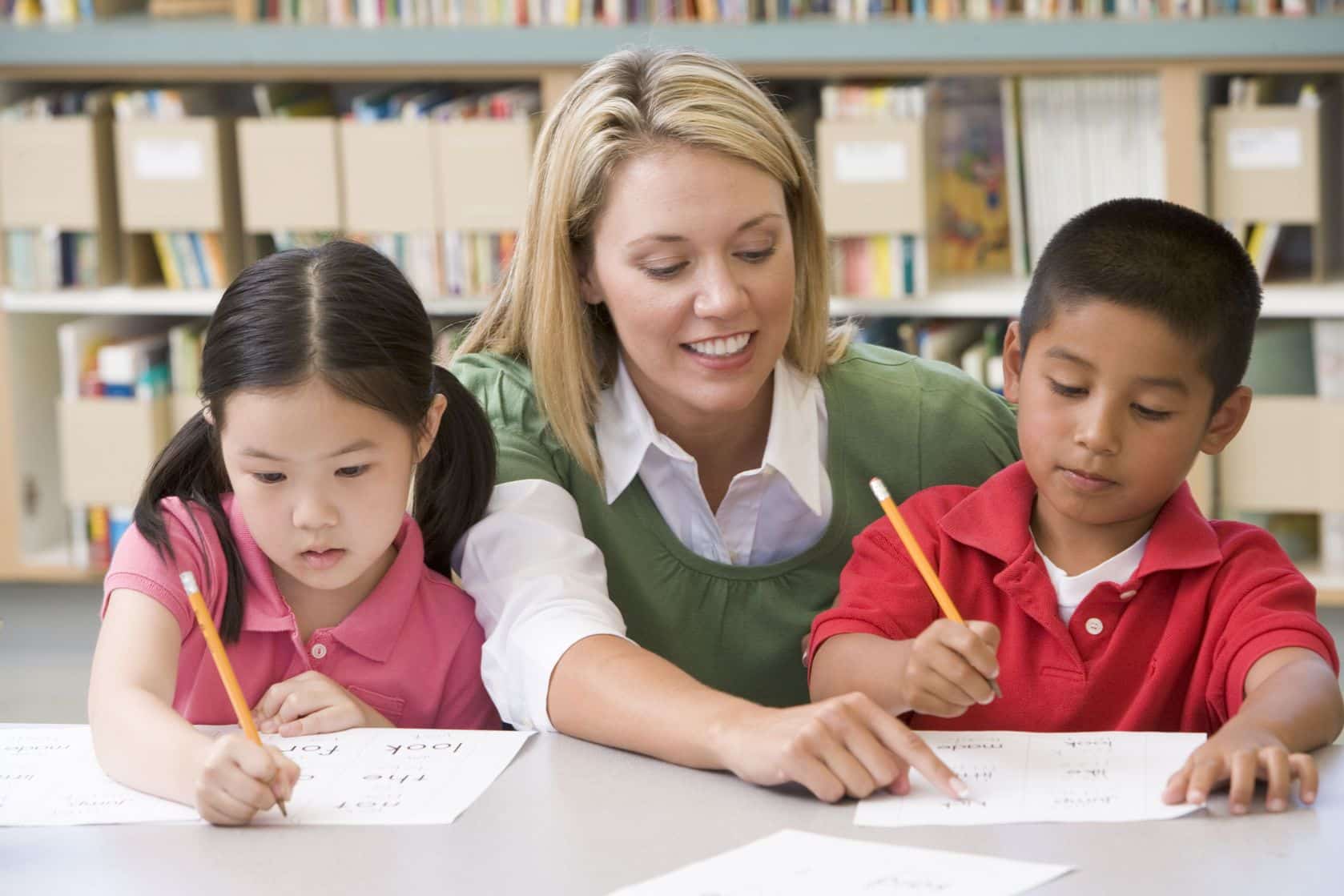 fun
interesting
repetitive
Teaching assistant
CONTROLLED PRACTICE
1
Read the descriptions of the following jobs. What do you think about each job? Write the adjectives that describe the nature of the job in the table. Use the words in the box to help you.
boring 		challenging 	demanding 	exciting 		important
lonely 		repetitive	rewarding    	stressful 	tiring
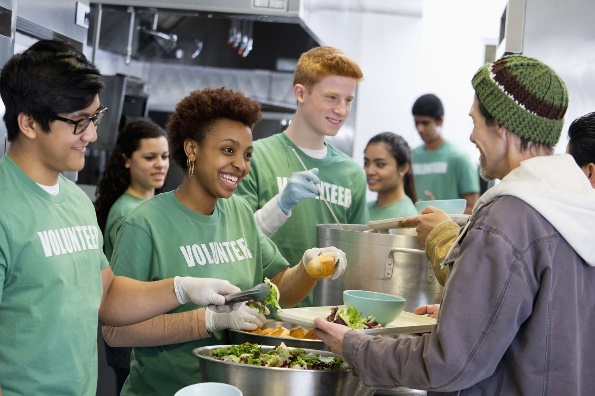 event volunteer
CONTROLLED PRACTICE
1
Read the descriptions of the following jobs. What do you think about each job? Write the adjectives that describe the nature of the job in the table. Use the words in the box to help you.
boring 		challenging 	demanding 	exciting 		important
lonely 		repetitive	rewarding 	stressful 	tiring
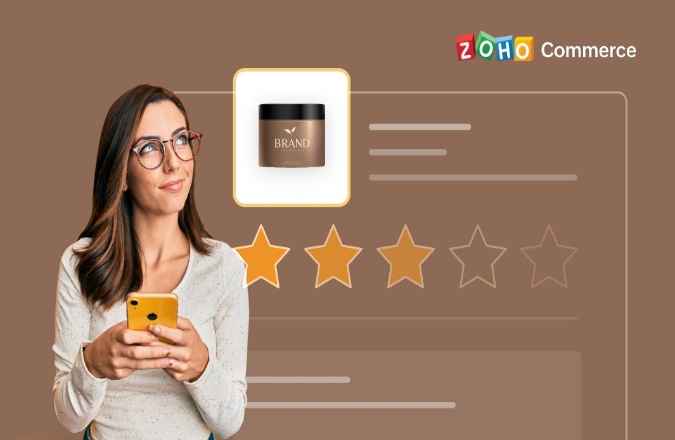 product reviewer
CONTROLLED PRACTICE
1
Read the descriptions of the following jobs. What do you think about each job? Write the adjectives that describe the nature of the job in the table. Use the words in the box to help you.
boring 		challenging 	demanding 	exciting 		important
lonely 		repetitive	rewarding 	stressful 	tiring
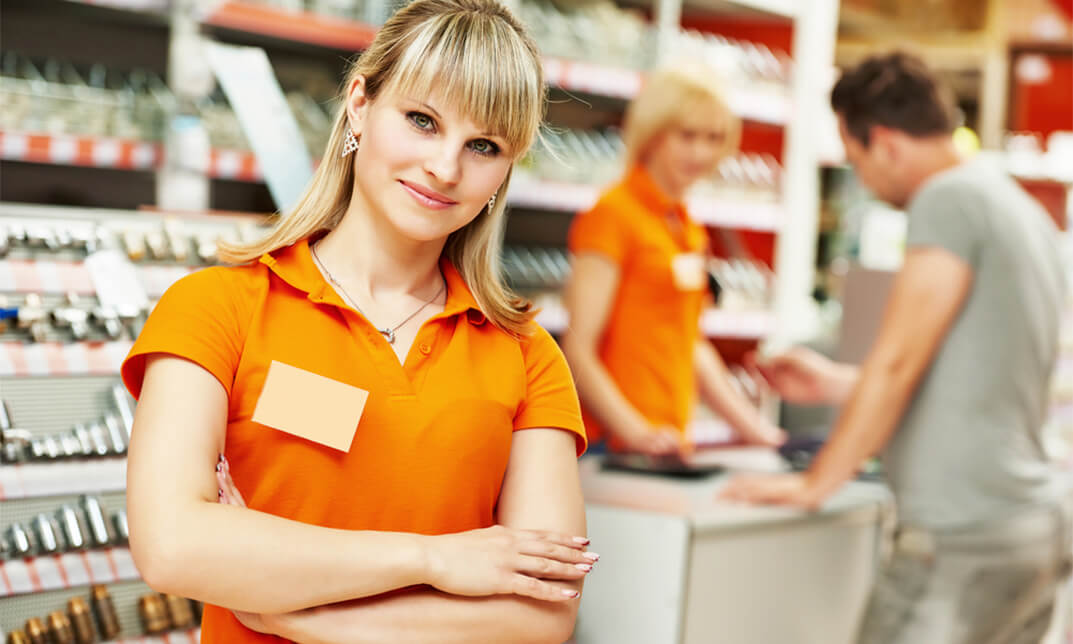 shop assistant
CONTROLLED PRACTICE
1
Read the descriptions of the following jobs. What do you think about each job? Write the adjectives that describe the nature of the job in the table. Use the words in the box to help you.
boring 		challenging 	demanding 	exciting 		important
lonely 		repetitive	rewarding 	stressful 	tiring
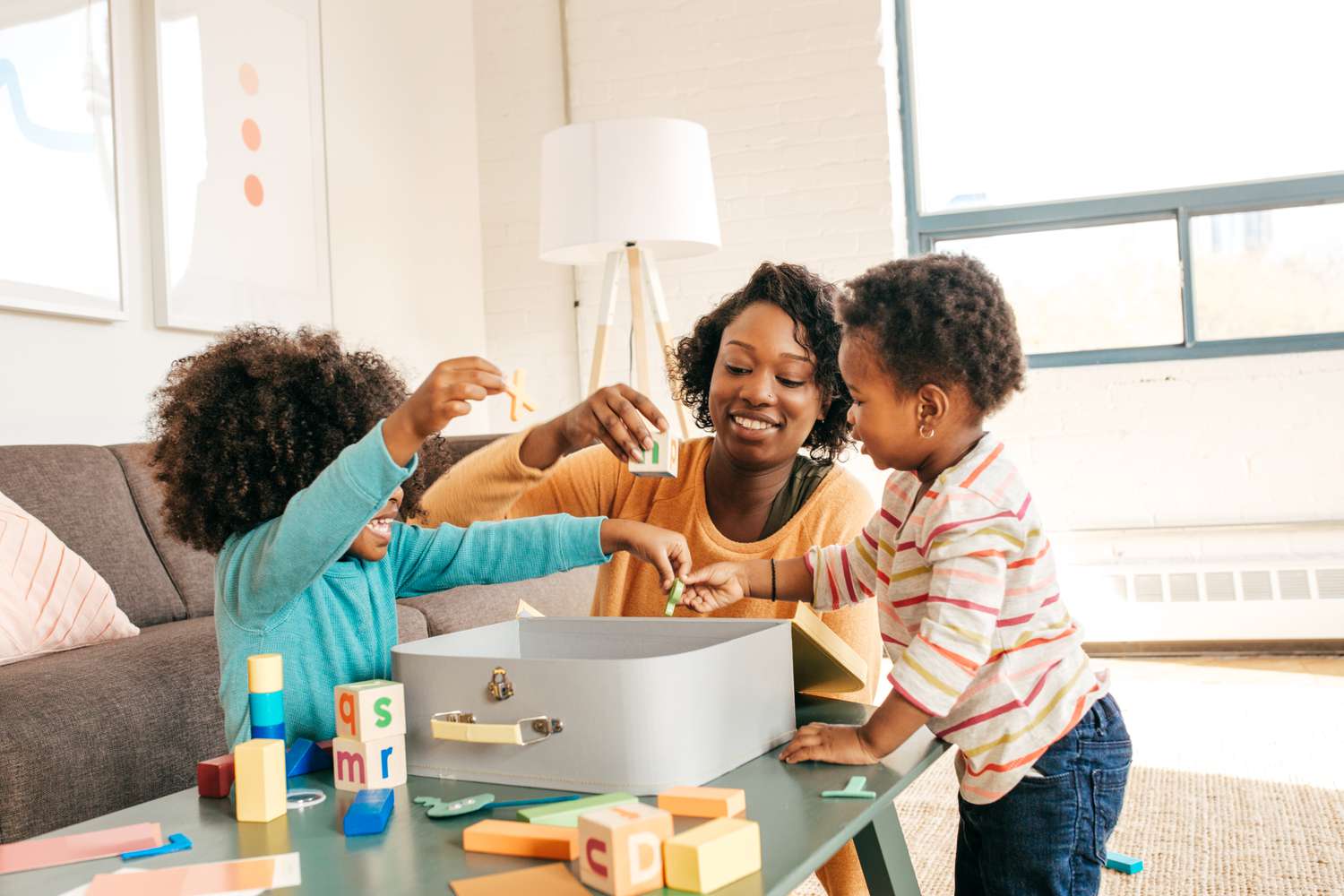 babysitter
CONTROLLED PRACTICE
1
Read the descriptions of the following jobs. What do you think about each job? Write the adjectives that describe the nature of the job in the table. Use the words in the box to help you.
boring 		challenging 	demanding 	exciting 		important
lonely 		repetitive	rewarding 	stressful 	tiring
CONTROLLED PRACTICE
Work in pairs. Talk about the jobs in 1 using the adjectives. Compare your answers and explain your opinions and feelings.
2
I think working as a teaching assistant is a very rewarding job. I can supervise classroom activities and support teachers .
I agree, but it seems like a repetitive job because you have to check attendance everyday. Personally, I’d rather be an event volunteer. I believe it’s an important job because i’m responsible for greeting and talking to guests.
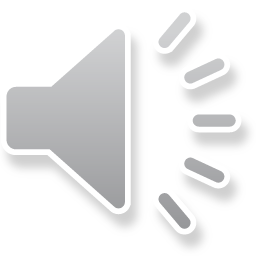 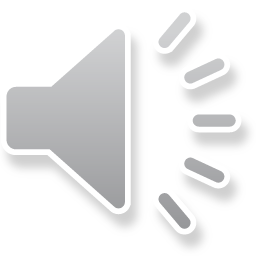 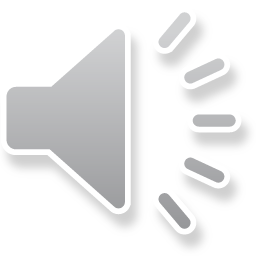 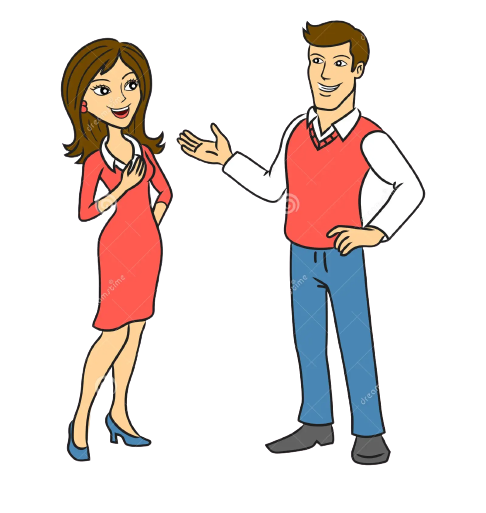 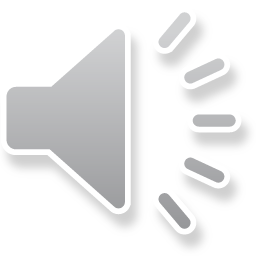 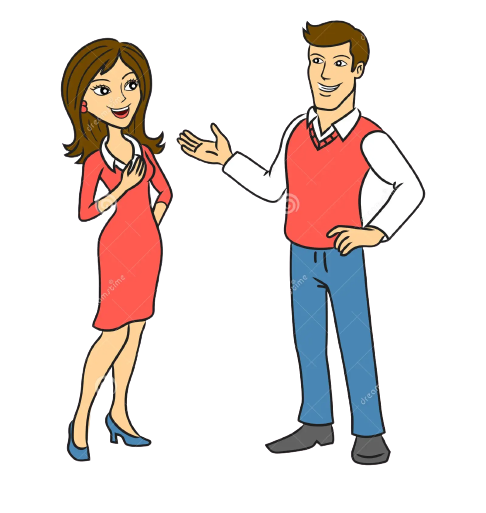 Oh, I get it.
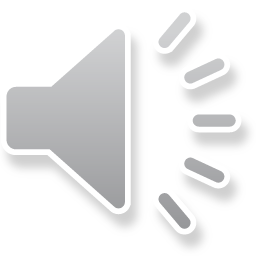 CONTROLLED PRACTICE
A: I think working as a teaching assistant is a very rewarding job. I can supervise 
classroom activities and support teachers .
B: I agree, but it seems like a repetitive job because you have to check attendance everyday.Personally, I’d rather be an event volunteer. I believe it’s an important job because i’m responsible for greeting and talking to guests.
A: Ok, I get it.
2
LESS CONTROLLED PRACTICE
3
Work in groups. Compare your answers in 1 and 2, and report to the whole class. Use the questions below as cues.
Which is the most common adjective to describe each job in the table?
Which job do most people in your group like/dislike?
What are the most common reasons?
CONSOLIDATION
1
Wrap-up
What have you learnt today?
Giving opinions about different jobs: teaching assistant, event volunteer, product reviewer, shop assistant, babysitter.
CONSOLIDATION
2
Homework
Do exercises in the workbook.
Practice giving opinion about other jobs
Prepare for the next lesson.
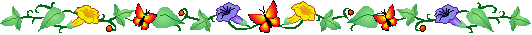 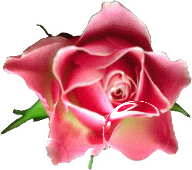 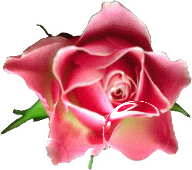 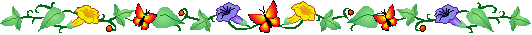 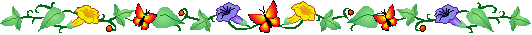 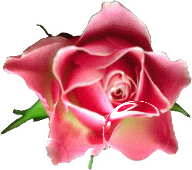 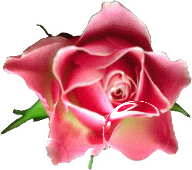 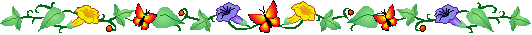 Goodbye!